การฝึกอบรมเรื่องสิทธิในการตรวจสอบและความคาดหวัง
คำอธิบาย
การฝึกอบรมเรื่องสิทธิในการตรวจสอบและความคาดหวัง จะช่วยให้เจ้าของและผู้บริหารของผู้จัดจำหน่าย/ตัวแทนจำหน่ายมีความเข้าใจที่ดีขึ้นเกี่ยวกับความหมายของการตรวจสอบ (โดยผู้ผลิตหรือโดยผู้ตรวจสอบภายนอกที่แต่งตั้ง) วิธีการเตรียมพร้อม และสิ่งที่คาดหวังในระหว่างการตรวจสอบ
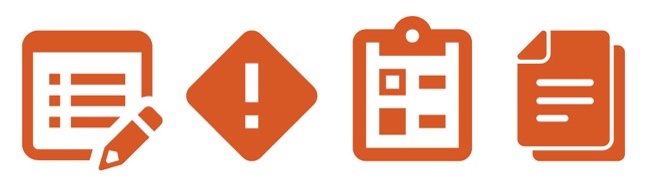 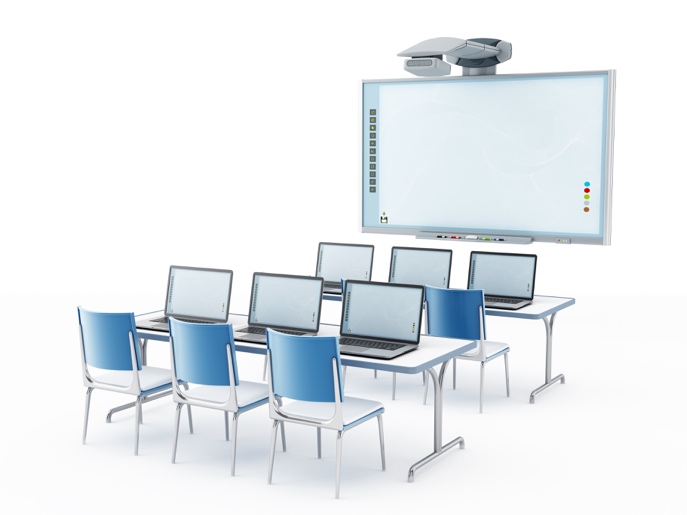 มีประโยชน์กับคุณอย่างไร
การฝึกอบรมนี้จะช่วยให้คุณเข้าใจกระบวนการตรวจสอบโดยรวมได้ดีขึ้น ซึ่งในที่สุดแล้ว จะช่วยให้คุณเตรียมพร้อมเพื่อการตรวจสอบที่ประสบความสำเร็จ ลดการหยุดชะงักของธุรกิจ และปรับปรุงความสัมพันธ์ระหว่างคุณกับผู้ผลิต
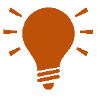 คำแนะนำ
ตรวจสอบว่าพนักงานที่เหมาะสมได้รับการฝึกอบรมเรื่องสิทธิในการตรวจสอบและความคาดหวัง และเข้าใจเรื่องนี้
ตรวจสอบว่าพนักงานทุกคนที่รับผิดชอบในการประสานงานกับและการให้ข้อมูลกับผู้ตรวจสอบรับทราบความคาดหวังของคุณในการปฏิบัติตามคำขอตรวจสอบ
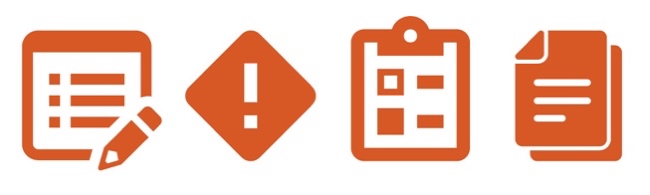 เอกสารอื่นๆ ที่ต้องพิจารณา
 จรรยาบรรณ
 คำแนะนำเกี่ยวกับการบันทึกข้อมูลและการลงบัญชี
 การฝึกอบรมเรื่องการต่อต้านการติดสินบนและการต่อต้านการทุจริต
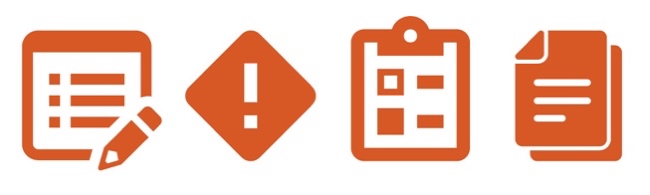 1
สิทธิในการตรวจสอบและความคาดหวัง
?
?
?
?
?
บทนำ
?
?
?
เพราะเหตุใดจึงต้องตรวจสอบ 
ผู้ผลิตใช้สิทธิในการตรวจสอบเพื่อให้แน่ใจถึงการปฏิบัติตามกฎข้อบังคับโดยรวมของหุ้นส่วนธุรกิจที่เป็นบุคคลที่สาม และเพื่อช่วยระบุและลดทอนความเสี่ยงที่เป็นไปได้ ในกรณีส่วนใหญ่ การตรวจสอบเกิดขึ้นเพื่อช่วยให้ความสัมพันธ์ระหว่างผู้ผลิตและบุคคลที่สามดีขึ้นและมีประสิทธิภาพขึ้น โดยปกติแล้ว ข้อตกลงกันระหว่างผู้จัดจำหน่ายและผู้ผลิตจะรวมข้อความ “สิทธิในการตรวจสอบ” ไว้ด้วย ซึ่งยืนยันความมุ่งมั่นของผู้จัดจำหน่ายในการปฏิบัติตามการตรวจสอบที่ร้องขอ

การตรวจสอบมีวัตถุประสงค์ใด 
การตรวจสอบมีวัตถุประสงค์เพื่อให้ผู้ผลิตได้ประเมินและทำความเข้าใจเกี่ยวกับโปรแกรม นโยบาย ขั้นตอนการปฏิบัติตามกฎข้อบังคับ และการควบคุมภายในกับกิจกรรมต่างๆ (ผ่านทางการสอบถามและเอกสารและการวิเคราะห์ธุรกรรม) ที่อาจเสี่ยงต่อการทุจริตได้ง่าย กระบวนการนี้ช่วยให้แน่ใจว่าเราดำเนินการอย่างซื่อสัตย์ รวมทั้งดำเนินธุรกิจโดยสอดคล้องตามข้อตกลงเป็นลายลักษณ์อักษรของเราและในรูปแบบที่สอดคล้อง 

ข้อมูลของเราจะถูกนำไปใช้อย่างไร 
โดยทั่วไปแล้ว ผู้ผลิตจะดำเนินการตรวจสอบบุคคลที่สาม โดยผ่านกลุ่มภายในที่มีประสบการณ์ในด้านนี้หรือผู้ตรวจสอบภายนอก กลุ่มภายในดังกล่าวอาจอยู่ในฝ่ายตรวจสอบภายในของผู้ผลิตหรือมีหน้าที่งานกำกับดูแล ทีมตรวจสอบเช่นนี้มีประสบการณ์อย่างมากในการจัดการข้อมูลที่อ่อนไหวของบุคคลที่สาม คุณสามารถคาดหวังได้ว่าพวกเขาจะประพฤติตนอย่างเป็นมืออาชีพและแบ่งปันข้อมูลของคุณให้กับผู้ที่จำเป็นต้องทราบเท่านั้น ข้อมูลที่รวบรวมเพื่อการตรวจสอบจะไม่เปิดเผยให้กับผู้มีส่วนเกี่ยวข้องในเชิงพาณิชย์ต่างๆ ยกเว้นเพื่อสื่อสารผลการตรวจสอบเท่านั้น
?
?
?
?
?
บทนำ
?
?
?
วัตถุประสงค์ของการตรวจสอบมีอะไรบ้าง 
1. เพื่อให้แน่ใจถึงการปฏิบัติตามกฎข้อบังคับเรื่องการต่อต้านการติดสินบนและการต่อต้านการทุจริต (“ABAC”) ซึ่งรวมถึงประเด็นที่ให้ความสำคัญดังนี้
ประเภทของธุรกรรมการเงินและกิจกรรมที่เกี่ยวข้องกับการปฏิบัติตามกฎข้อบังคับ
การบันทึกข้อมูลและการลงบัญชีที่ถูกต้องและครบถ้วน
การควบคุมภายในและการกำกับดูแลที่เหมาะสม
2. เพื่อช่วยระบุ
ปัจจัยเสี่ยง
ด้านที่อาจปรับปรุงให้ดีขึ้นได้

ประโยชน์ที่ได้รับจากการตรวจสอบมีอะไรบ้าง 
การตรวจสอบช่วยระบุปัญหาหรือพื้นที่เสี่ยงที่เป็นไปได้ซึ่งเราแก้ไขและ/หรือปรับปรุงให้ดีขึ้นได้ ในช่วงท้ายของการตรวจสอบ เราจะได้รับคำแนะนำเกี่ยวกับการปรับปรุงหน้าที่ทางธุรกิจและโปรแกรมการปฏิบัติตามกฎข้อบังคับ ซึ่งช่วยในการขยายธุรกิจและลดทอนความเสี่ยง การตรวจสอบยังช่วยสร้างช่องทางการสื่อสารอีกช่องทางหนึ่งกับผู้ผลิต help และช่วยปรับปรุงความสัมพันธ์กับหุ้นส่วนธุรกิจที่สำคัญดังกล่าว
การเตรียมพร้อมเพื่อการตรวจสอบและความคาดหวัง
การเตรียมพร้อมเพื่อการตรวจสอบและความคาดหวังโดยทั่วไปอาจรวมถึง: 
การตรวจเยี่ยม
โดยทั่วไปแล้ว การตรวจเยี่ยมที่ทำงานและ/หรือสถานที่ดำเนินงานเป็นส่วนหนึ่งของการตรวจสอบ แม้ว่าการต้อนรับทีมในสถานที่ทำงานของเราอาจทำให้รู้สึกยุ่งยากอยู่บ้าง แต่นี่มักเป็นวิธีที่มีประสิทธิภาพที่สุดสำหรับผู้ผลิตหรือผู้ตรวจสอบภายนอกที่ได้รับมอบหมายเพื่อทำงานตรวจสอบได้รวดเร็วและลดการขัดจังหวะธุรกิจของเรา
โดยปกติแล้ว ทีมจะร้องขอ:
ห้องทำงานหรือห้องประชุมส่วนตัว
การพูดคุยที่โปร่งใส
การพูดคุยกับผู้ตรวจสอบควรเป็นไปอย่างเปิดเผยและซื่อสัตย์ ไม่มีคำตอบที่ผิด
พนักงานไม่ควรกังวลว่าพวกเขาอาจไม่ทราบคำตอบของคำถามในทันที เราจะมีโอกาสในการติดตามผลเสมอ
การตอบสนองคำขอ
ควรตอบสนองคำขอของผู้ตรวจสอบในเวลาที่เหมาะสม โดยทั่วไปแล้ว ยิ่งตอบสนองคำขอได้เร็ว เราจะยิ่งกลับสู่การดำเนินธุรกิจตามปกติได้เร็วเช่นกัน
ตัวอย่างของคำขอ เช่น
ข้อมูลภูมิหลังของบริษัท (เช่น ผังโครงสร้างองค์กร ข้อบังคับในการก่อตั้งและดำเนินงานของบริษัท)
นโยบาย ขั้นตอน และเอกสารกำกับอื่นๆ
ข้อมูลการเงิน (เช่น งบทดลอง บัญชีแยกประเภททั่วไป บันทึกการเบิกจ่าย)
เอกสารสนับสนุนการทำธุรกรรม (เช่น ใบแจ้งหนี้ รายงานค่าใช้จ่าย สัญญา บันทึกการอนุมัติ)
ii.     การเชื่อมต่อ Wi-Fi               iii.    การใช้งานเต้ารับไฟฟ้า
การเตรียมพร้อมเพื่อการตรวจสอบและความคาดหวัง (ต่อ)
การเตรียมพร้อมเพื่อการตรวจสอบและความคาดหวังโดยทั่วไปอาจรวมถึง (ต่อ):
เอกสารที่ครบถ้วน
ควรจัดหาเอกสารที่ครบถ้วนไว้ให้ หากคุณไม่แน่ใจว่าผู้ตรวจสอบต้องการเอกสารใดบ้าง โปรดสอบถามตั้งแต่ช่วงต้นของกระบวนการตรวจสอบหากกระทำได้ เอกสารที่ครบถ้วนตั้งแต่ต้นอาจทำให้ไม่จำเป็นต้องมีคำขอติดตามผลบางอย่าง
จัดเรียงเอกสารตามรหัสระบุรายการที่ร้องขอ (เช่น เลข ID ธุรกรรม) เพื่อให้ผู้ตรวจสอบสามารถระบุเอกสารได้รวดเร็วและส่งกลับคืนคุณในรูปแบบที่เป็นระเบียบ
การเข้าถึงผู้มีส่วนเกี่ยวข้องสำหรับคำขอติดตามผลและคำถามเพิ่มเติม
อาจมีคำขอติดตามผลสำหรับข้อมูล ดังนั้น จึงสำคัญที่ผู้ตรวจสอบต้องสามารถเข้าถึงพนักงานทั้งหมดและได้รับการตอบสนองในเวลาที่เหมาะสม บางครั้ง ทีมตรวจสอบอาจจำเป็นต้องพูดคุยโดยตรงกับพนักงานที่มีความรู้โดยตรงของธุรกรรมตัวอย่างที่เจาะจง
การอธิบายระบบบัญชีอย่างละเอียด หากจำเป็น
ในบางกรณี ผู้ตรวจสอบอาจขอให้คุณอธิบายระบบบัญชีอย่างละเอียดเพื่อทำความเข้าใจหรือทำความคุ้นเคยกับกระบวนการของเรา
การเตรียมพร้อมเพื่อการตรวจสอบและความคาดหวัง (ต่อ)
สิ่งที่คุณทำได้ในวันนี้เพื่อให้แน่ใจว่าคุณพร้อมสำหรับการตรวจสอบ: 
นโยบายและขั้นตอน
ตรวจสอบว่านโยบายและขั้นตอนฉบับปัจจุบันล่าสุดนั้นพร้อมใช้งานและเข้าถึงได้ง่าย
ตรวจสอบว่านโยบายและขั้นตอนของเราเป็นฉบับล่าสุด ลงวันที่ และระบุเวอร์ชัน
ตรวจสอบว่านโยบายและขั้นตอนสุดท้ายทั้งหมดได้รับการบันทึกเป็นไฟล์ PDF เพื่อป้องกันการมอบนโยบายฉบับร่างให้กับผู้ตรวจสอบโดยไม่ได้ตั้งใจ
การบันทึกข้อมูลและการลงบัญชี
แยกธุรกรรมทางธุรกิจเฉพาะของผู้ผลิตออกจากระบบบัญชีของเรา หากมี จดจำไว้ว่ากิจกรรมทั่วไปและกิจกรรมบริหารจัดการของเราที่เกี่ยวข้องกับผู้ผลิตหลายรายหรือธุรกิจทั่วไปของเราอยู่ภายใต้ขอบเขตของการตรวจสอบ
การควบคุมภายใน
จัดทำเอกสารขั้นตอนทางการเงินและการบัญชีของเราในข้อกำหนดหรือเวิร์กโฟลว์ เพื่อเป็นการอธิบายกระบวนการอย่างละเอียดและมีประสิทธิภาพ วิธีนี้จะช่วยให้ถ่ายโอนความรับผิดชอบจากพนักงานคนหนึ่งไปสู่อีกคนหนึ่งได้ง่ายขึ้น
ข้อตกลงและนโยบายของผู้ผลิต
ทบทวนสัญญากับผู้ผลิตของเราเพื่อทำความเข้าใจข้อผูกมัดและภาระผูกพันในการปฏิบัติตามกฎข้อบังคับ เผื่อในกรณีมีการขอตรวจสอบ
ทำความคุ้นเคยกับนโยบายของผู้ผลิตอีกครั้ง เช่น จรรยาบรรณของบุคคลที่สาม เพื่อให้แน่ใจว่าเราเข้าใจและปฏิบัติตามกฎข้อบังคับทั้งหมด
การเตรียมพร้อมเพื่อการตรวจสอบและความคาดหวัง (ต่อ)
หากการตรวจสอบดำเนินการจากระยะไกล: 
ปฏิบัติเสมือนว่าทีมงานมาตรวจเยี่ยมถึงสถานที่ทำงาน
แม้ว่าทีมตรวจสอบจะไม่ได้มาเยือนถึงสถานที่ทำงานของคุณ แต่ทีมจะยังคงดำเนินการตามขั้นตอนที่คล้ายคลึงกันโดยมีวัตถุประสงค์เดียวกัน
หากคุณปฏิบัติเสมือนว่าทีมงานมาตรวจเยี่ยมถึงสถานที่ทำงานของคุณ การตรวจสอบโดยรวมควรเป็นประสบการณ์ที่ราบรื่นและเป็นประโยชน์
ดำเนินการตอบสนองต่อคำขอในเวลาที่เหมาะสม
ตอบสนองคำขอจากผู้ตรวจสอบในเวลาที่เหมาะสม เสมือนว่าทีมงานอยู่กับคุณในสถานที่ทำงานของคุณ
วิธีนี้จะช่วยให้แน่ใจว่าทีมตรวจสอบทำงานตามขั้นตอนได้ตรงเวลาและมีประสิทธิภาพ เพื่อให้เราสามารถกลับไปดำเนินงานได้ตามปกติโดยเร็ว
ใช้การประชุมทางวิดีโอเมื่อทำได้
ทีมตรวจสอบจะยังคงต้องการพูดคุยกับผู้มีส่วนเกี่ยวข้องบางราย หากเป็นไปได้ ให้ใช้เทคโนโลยีการประชุมทางวิดีโอเพื่อให้มีการโต้ตอบแบบเห็นหน้ากันซึ่งจะส่งผลได้มากกว่าแค่การพูดคุยทางโทรศัพท์